Learning to Cluster Faces on an Affinity Graph
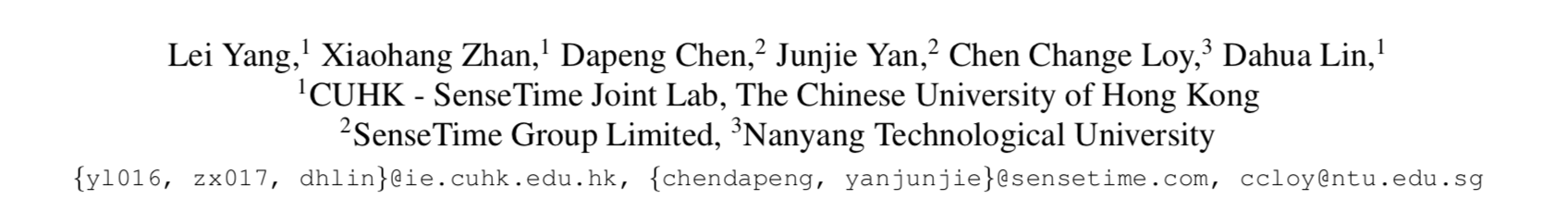 Contribution
We make the first attempt to perform top-down face clustering in a supervised manner. 

It is the first work that formulates clustering as a detection and segmentation pipeline based on graph convolution networks.
Methodology
Framework
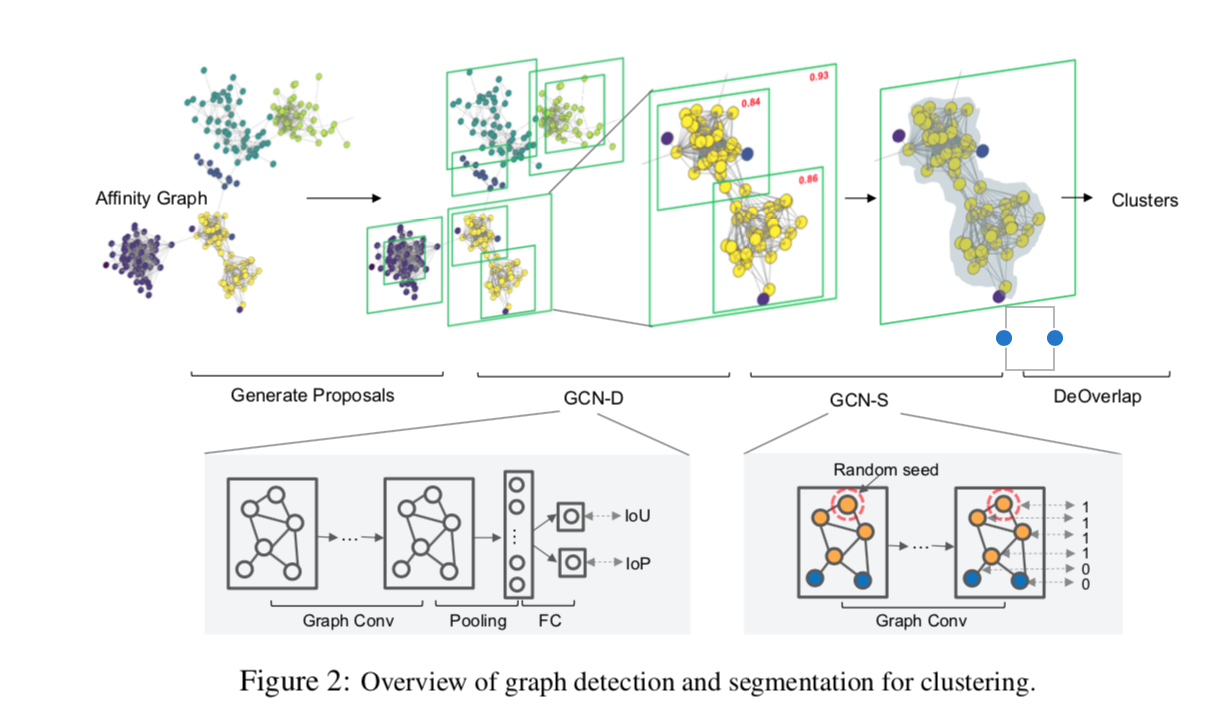 Methodology
Purpose
Generate Sub-graph(proposal) from Affinity Graph.
Operation
 Super-vertex: A sub-graph containing a small number of vertices that are closely connected to each other.
Methodology
Cluster Detection 
Purpose
Select high-quality clusters
Operation
4-layers GCN
Metric
IoU and IoP score


Training IoU > 0.7 positive example, IoU < 0.3 negative example.
Testing IoU > 0.5.
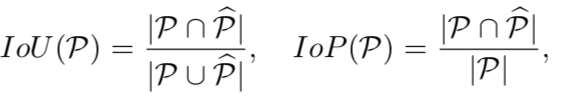 Methodology
Cluster Segmentation 
Purpose
Exclude the outliers from the proposal 
Operation
4-layers GCN
Nodes classification.